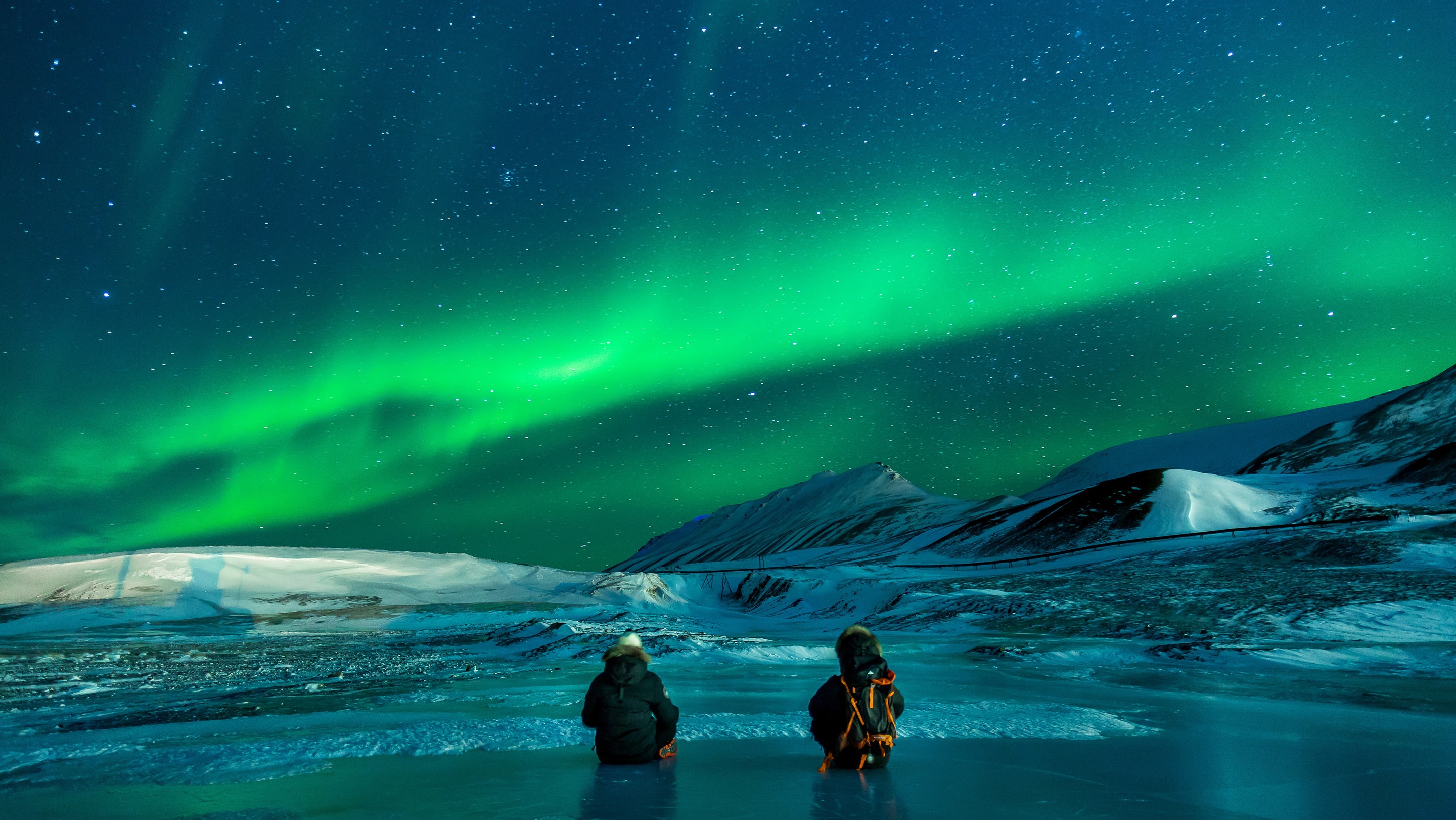 Start-up training with a focus on
SOCIAL ENTREPRENEURSHIP
PILOT PROJECT
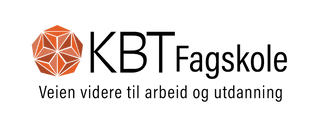 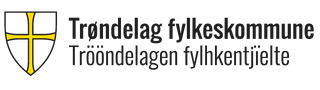 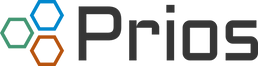 BACKGROUND
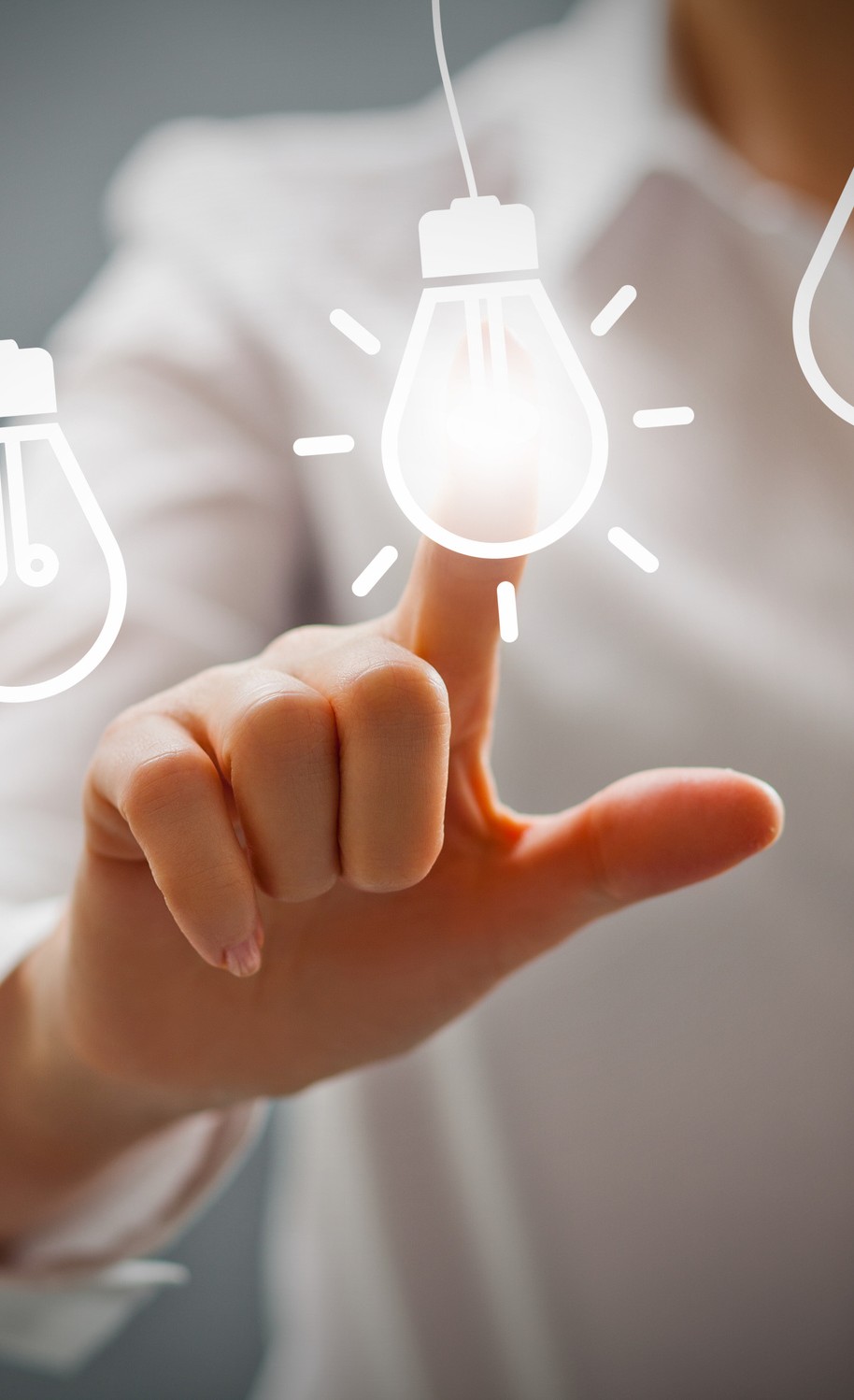 The project will contribute to developing and strengthening start-up training for immigrants and refugees by building on experiential skills. We see it as extremely important to involve refugees and immigrants' own experience, both those who have succeeded and those who have had less favourable experiences.

With our expertise in applying lived experience in learning processes, we believe we can contribute a lot to the training and the project.

The pilot training will be carried out in Trondheim, Steinkjer and also other municipalities.
Recruitment starts in the spring, with the probability of some activities this summer.
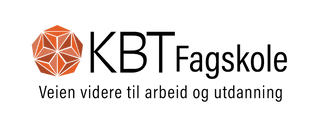 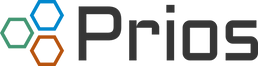 WHAT WE HOPE TO ACHIEVE
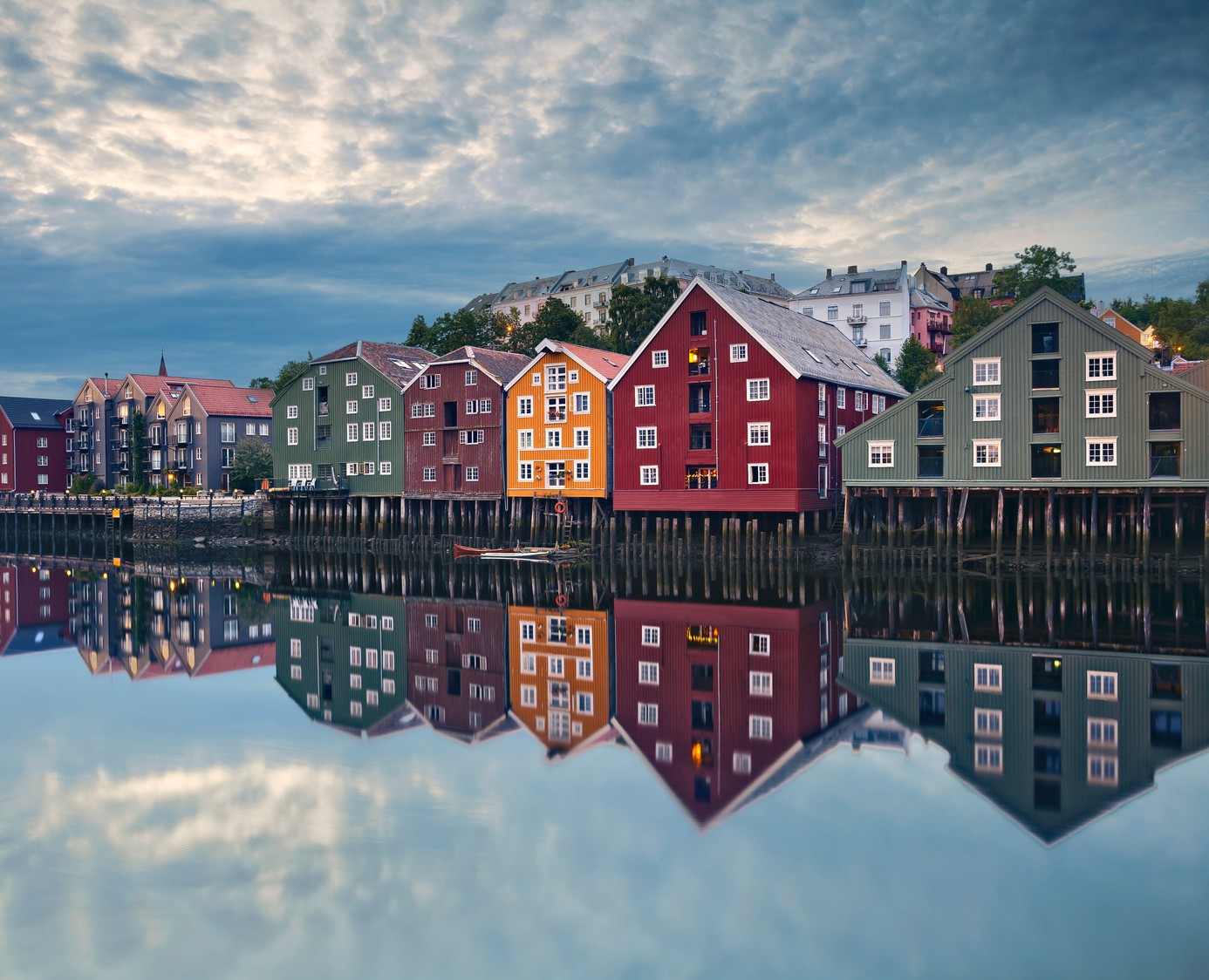 Collaboration with the regional immigration authorities and local voluntary organizations in recruiting part to the project.

Participants learn about the fundamentals of starting and running a social enterprise.

Participants will gain practical experience in how to work with social entrepreneurship, both in the private and public sector. 



We envision:

10 participants in Steinkjer and 10 participants in Trondheim.

Potential participants will be selected based on personal interviews in collaboration with the immigration authorities.
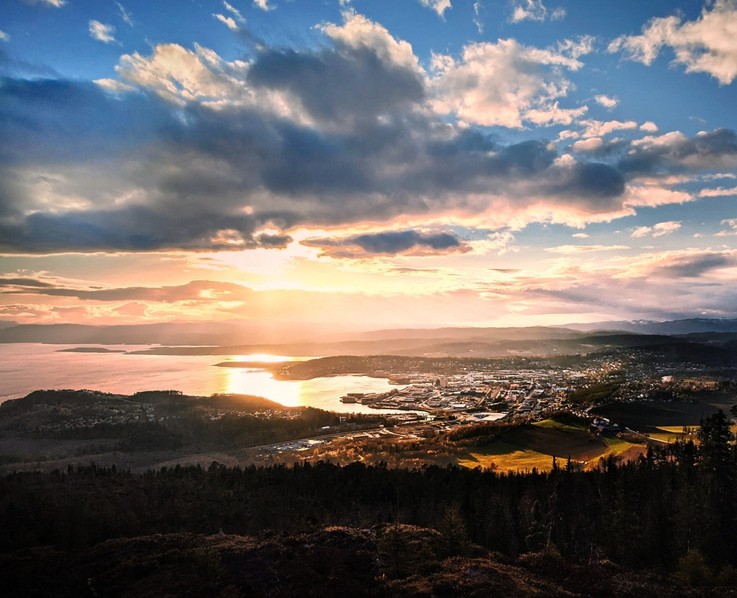 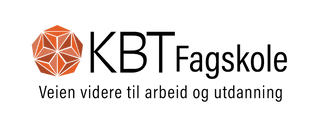 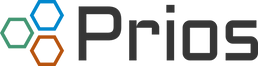 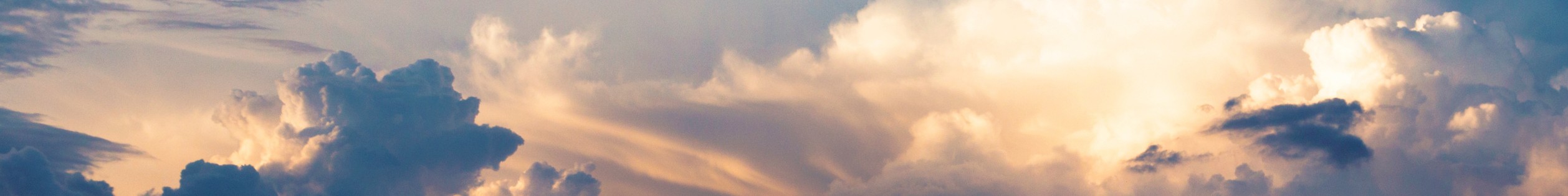 The pilot will consist of three elements:
Part 1 - consist of classroom teaching
Part 2 - self-development and documentation 
Part 3 – on job training with a mentor
THE TRAINING PROGRAM
Personal attendance is required for teaching sessions, with tutors on site. Online teaching can also be arranged, but personal attendance is recommended.

The teaching sessions will culminate with an assignment at the end.
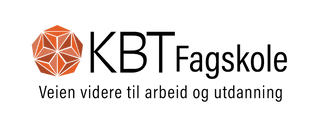 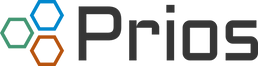 HOW MUCH DOES IT COST?
NOTHING!
IT'S COMPLETELY FREE
FOR THE PARTICIPANTS OF THIS PILOT PROJECT
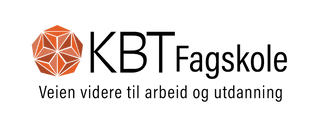 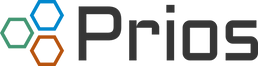 CONTACT INFORMATION
Prios Kompetanse AS Address
Jæktskippergata 8
7725 Steinkjer
KBT Fagskole
Address
Sorgenfriveien  9
7031 Trondheim
Email
post@prios.no
Email
fagskole@kbtkompetanse.no
Telephone
+ 47 930 61 091
Telephone
   +47 973 41 833